Examples of Research Problems
Assessing the Impact of Online Education at Tertiary Level of Bangladesh
Investigating the Efficacy of Green Infrastructure in Urban Sustainability
Examining the Effects of Climate Change on Biodiversity in Tropical Rainforests
Data Analysis  and Writing  Report
Fieldwork  and Data  Collection
Problem  Identification
Dr. M. Saiful Islam, Development Studies, University of Dhaka
Identifying a Research Problem
Md. Fouad Hossain Sarker
Associate Professor and Head 
Department of Development Studies
Daffodil International University
Learning outcomes
You are expected to understand:

How to identify a theme of research

How to narrow down a research theme into a topic

Exercise: Identifying your theme and topic of research
Dr. M. Saiful Islam, Development Studies, University of Dhaka
The Research Process
Any ideal research process?
Messy process, needs to clean up
1. Problem Identification
4. Fixing Variables
2. Formulation of Research Problem
3. Formulations of Hypotheses/Research Objectives & Questions
Selecting  Appropriate  Method of  Research
Data Analysis  and Writing  Report
Fieldwork  and Data  Collection
Problem  Identification
5. Choice of Research Method
8. Drawing Conclusion, Recommendation & Implication
6. Data Collection
7. Analysis and Interpretation
9. Reporting the Research Finding
Dr. M. Saiful Islam, Development Studies, University of Dhaka
Features of a Good Research Problem
Clear and concise
 Relevant to the Field
 Feasible and manageable
 Novel and Significant
Data Analysis  and Writing  Report
Fieldwork  and Data  Collection
Strategies for Identifying a Research Problem
Problem  Identification
Literature Review
Observations and Experience
Discussions with Peers and Experts
Current Issues and Trends
Dr. M. Saiful Islam, Development Studies, University of Dhaka
Understanding Hypothesis
A hypothesis is an assumption, an idea that is proposed for the sake of argument so that it can be tested and gives a possible reasons for a phenomenon or a possible link between two variables or to see if it might be true.
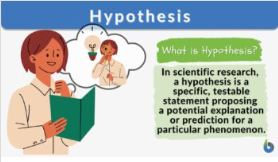 Attributes of a Hypothesis
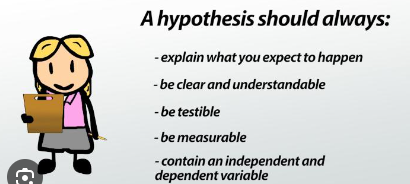 Types of Hypothesis
Null Hypothesis is a statement that suggests no significant relationship between of effect variables. 

H0: There is no difference in the salary of factory workers based on gender. 
H0: There is no relationship between height and shoe size.

Alternative Hypothesis proposes a specific relationship between variables, challenges the null hypothesis. 

Ha: Male factory workers have a higher salary than female factory workers.
Identifying a Research Topic
A matter of concern what to research
Three factors need to be considered to select a topic:
your interest;
your competence; and
the relevance or usefulness of the topic
Need to identify a general area of study or issue:
Environment, Health, Development, Divorce, Crime etc.
Most people are trapped here
Dr. M. Saiful Islam, Development Studies, University of Dhaka
Need to narrow down or focus the issue/topic into a specific research
question:

Do people who marry younger have higher divorce rate? (Family)

Does microcredit empower women? (Women empowerment)

Why do so many people seek alternative healthcare services?  (Health)

Does strict law prohibit petty theft, crime or terrorism? (Crime)

How does environmental pollution in the coastal areas impact on  livelihood changes of the population? (Environment)

Does labor migration abroad promote/ensure household or
lifestyle changes or long-term development? (Migration)
Dr. M. Saiful Islam, Development Studies, University of Dhaka
When do you know you have a good topic of  research?
Should be able to state the problem
It really interests you
The problem is significant (not trivial or done before)

It should be focused, delineated and have very clear aims  and objectives
Should be able to obtain required information

Should be able to draw neat conclusion (not too vague or  broad to come up with a conclusion)
Dr. M. Saiful Islam, Development Studies, University of Dhaka
How can you do that?
An enquiring mind

An issue that strikes you

An eye for inconsistencies and inadequacies in current  knowledge

Find a broad subject area

Narrow it down to a plausible topic

Question it from different point of view (political, economic,  cultural)

Define the rationale (why is this study important?)
Dr. M. Saiful Islam, Development Studies, University of Dhaka
Any Questions? 

How do you develop your research work?